Unit 2 It's a long story
WWW.PPT818.COM
Lead in
Welcome  back to school.
 Have you travelled by train?
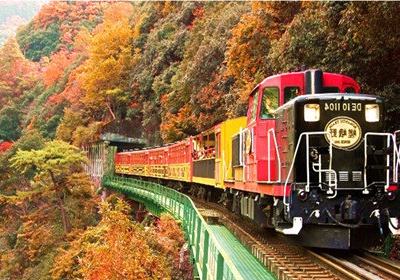 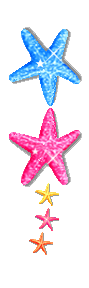 New words
take care
sir
officer
stupid
take off
jacket
(告别用语)多保重
先生；长官
军官；官员；警察
笨的；糊涂的
脱去
短上衣；夹克
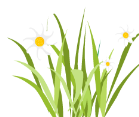 Have a check
多保重
先生；长官
军官；官员；警察
笨的；糊涂的
脱去
短上衣；夹克
take care
sir
officer
stupid
take off
jacket
Look at the expressions from the play. What do you think the play will be about?
1 ... gets up and starts to ...
2 ... looks for his ticket ...
3 ... goes past people ...
4 ... gets on the train ...
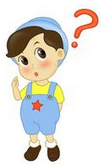 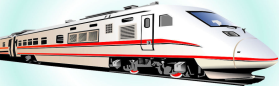 Read the play and number the expressions in Activity 1 in the order they appear.
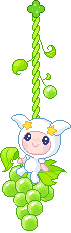 1 ... gets up and starts to ...
2 ... looks for his ticket ...
3 ... goes past people ...
4 ... gets on the train ...
3
2
4
1
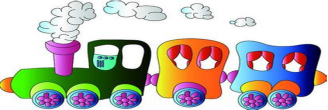 Choose the correct answer.
1. Where are Li Lin and Li Wei?
    a) They are at home.
    b) They are at the railway station.
    c) They are on the train.
    d) They are in a car.
2. Who is Li Wei?
    a) He is Li Lin's brother.
    b) He is Li Lin's friend.
    c) He is Li Lin's father.
    d) He is Li Lin's classmate.
3. Why is the elderly man sitting in Li Lin's seat?
    a) Because he does not buy a ticket.     
    b) Because he is too tires to move.
    c) Because he thinks it is Car 9, Seat 12 A.
    d) Because he cannot find his seat.
4.  What does the elderly man want to do?
    a) Take the seat.
    b) Go and find Car 9.
    c) Change seats with Li Lin.
    d) Buy another ticket.
Complete the passage with the words and expressions in the box.
afraid
miss
officer
sir
take care
take off
Li Lin says goodbye to his brother Li Wei. Li Lin says that he will (1)_________ his family, and Li wei tells him to (2)___________. When Li Lin gets on the train, he sees an elderly man sitting in his seat. He politely calls the elderly man (3)_______ and says he is (4)_______ the elderly man is sitting in his seat. The ticket (5)________ arrives and explains the mistake. Li Lin kindly offers to change seats with the elderly man, and goes to Car 9. There he sees Wen Peng, who is happy to see him and tells him to (6)__________ his jacket, sit down and make himself comfortable.
miss
take care
afraid
sir
officer
take off
Language Points
1. take care = look out = watch out = be careful 
     小心；当心
    take care of = look after 照顾
2. get on 上（火车、飞机、轮船、公共汽车等大型
                 交通工具）
    get in 上（小汽车、出租车等小型交通工具）
    get off 下（火车、飞机、轮船、公共汽车等大型
                 交通工具）
    get out of 下（小汽车、出租车等小型交通工具）
3. look for 意为“寻找”，是有目的地找，强调
                   “寻找”这一动作。
    find 意为“找到、发现”，通常指找到或发现
            具体的东西，强调的是找的结果。
   find out意为“找出、发现、查明”，多指通过
                 调查、寻问、打听、研究之后“搞清
                 楚、弄明白” 。
 e.g. I can’t ________ my pen，I’m ____________ it 
        everywhere.
        Read this passage，and ___________ the 
         answer to this question.
looking for
find
find out
4. get up   站起来   = stand up
                  起床
5. go past = go by = pass  走过；路过；经过
    past  指从某物旁边经过，意思是“走过……；
            经过……”。
    through 表示从某一范围的一端到另一端，
              在内部空间进行，其含义与介词in有关。
    across 强调从一定范围的一边到另一边，在物
               体表面上进行，其含义常与介词on有关。
    over 用作“穿过、通过”时，表示到达高的障碍
           物（如树、墙、篱笆和山脉等）的另一侧。
past
e.g.  Our bus drove _________ the Great Hall of the 
        people.
       The river runs _________ the city.
       Go ________ the bridge，and you’ll find the 
       park.
       He jumped __________ the wall.
through
across
over
6. take off  脱下;（飞机）起飞
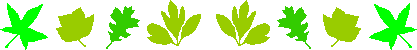 7. So + be动词 / 情态动词 / 助动词 + 主语.
    表示“……也如此。”
  e.g.  Mary likes Chinese. So does Tom.
          He can speak English. So can I.  
  “Neither / Nor  + be动词 / 情态动词 / 助动词 + 主语.”表示“……也不如此。”
e.g. You didn't go to the park. Neither/Nor did I.
  “So+主语+助动词(be动词或情态动词).”结构意为“的确如此；确实如此。”
e.g. —He will speak at the meeting tomorrow.
　   —So he will.
当堂小练
三、单项填空。
(   )1. My parents always tell me _______ more vegetables and fruit.
A.eat     	B.eating     	C.eats     	D.to eat
(   )2. —You look so tired.
          —My mother makes me _______ playing the piano for 3 hours every    
              day.
A.practice     			B.to practice     
C.practicing     		D.practices
D
A
当堂小练
(   )3. —_______ run in the hallways， Mike.
         —Sorry， Ms Clark.
A. Don’t     	B. Please     	C. Let’s     	D. Must
(   )4. —What program is so attractive?
         — The guard of honor (仪仗队) of the PLA are taking part in    
               the  parade on Red Square._______ exciting event! 
A.How a     		B.What an     
C.How an     		D.What a
A
B
当堂小练
(   )5. It’s rude of you  _______ to your parents like that.
A.talk     B.talking     C.to talk     D.talks
(   )6.The food safety is a serious _______ in our country.We 
          should try to solve it.
A.subject                   B.program     
C.problem                  D.opinion
C
C
当堂小练
(   )7. Attention，please. The plane will _______ in five minutes.
  A.take out     		B.take after     
  C.take off     		D.take care
(   )8.—How’s Bob now?
        —I heard the company _______ him a very good job， but he  
            turned it down.
  A.donated     		B.served     
  C.offered     	            D.introduced
C
C
当堂小练
(   )9. Please check your paper to _______ there are no 
         mistakes.
A.think of     		B.try out     
C.find out     		D.make sure
(   )10. She was surprised _______ me last night.
A.to see        B.saw      	 C.see        D.sees
D
A
当堂小练
四、阅读理解。
    Tibet is among the most popular places for Chinese tourists. The number of travelers to Tibet has grown by 10% every year for a few years. Since July 1， 2006，when the first train ran 1956 kilometers from Xining to Lhasa，more and more people have been going to Tibet.
    The train stops at several famous places along the way，such as Qinghai Lake，
当堂小练
Kunlun Mountain，and the Potala Palace. Passengers can also enjoy many activities during the journey，like Tibetan dancing and Karaoke.
     On the train，passengers can have tea，eggs and noodles for breakfast，and fried chicken and green vegetables for lunch and dinner. Unlike most Chinese trains which have open-hole toilets，this one has special toilets which can collect the waste.
当堂小练
There is also a special rubbish system(系统)in the train that keeps the place clean. All the windows on the train can protect people from the bright sunlight. TV and electrical sockets(插座)for computers and mobile phones can be found on the train.
当堂小练
Because there isn’t much oxygen there，trains will have oxygen masks(氧气罩)for those who need them. It makes passengers feel more comfortable when they have enough oxygen on the famous “roof of the world”. There are also doctors on the train to make sure that all of the travelers are safe.
当堂小练
(   )1.  Which of the following is NOT among the places of interest?
A.Qinghai Lake.  
B.Karaoke.
C.Kunlun Mountain.  
D.The Potala Palace.
(   ) 2. The train is unlike most Chinese trains EXCEPT its _______.
A.windows                                B.toilets     
C.sockets                                   D.rubbish
B
D
当堂小练
(   )3. The underlined word “them” in the last paragraph refers 
          to _______.
A.oxygen masks     
B.doctors     
C.oxygen     
D.passengers
A
当堂小练
(   )4. We can learn from the passage that _______.
A.flying to Tibet is impossible	  
B.train to Lhasa is too dirty to take
C.the train trip to Tibet is popular with travelers  
D.taking the train to Lhasa causes a lot of trouble
C
当堂小练
(   )5. What’s the best title of the passage?
A.Tibet—Roof of the World.  
B.Magic Train to Magic Tibet.
C.Beautiful Views in Tibet.  
D.A Comfortable Trip to Tibet.
B
课堂小结
归 纳
Unit 2　It’s a long story. 
1. New words and phrases: take care, sir, officer, stupid, take off, jacket
2. Structures: 
①Li Lin gets on the train and looks for his seat. 
②Let’s have a look at your ticket. 
③It’s great to see you. 
④I’ll have someone to talk to on the long journey.